Figure 1 Prisma flow diagram of the included studies.
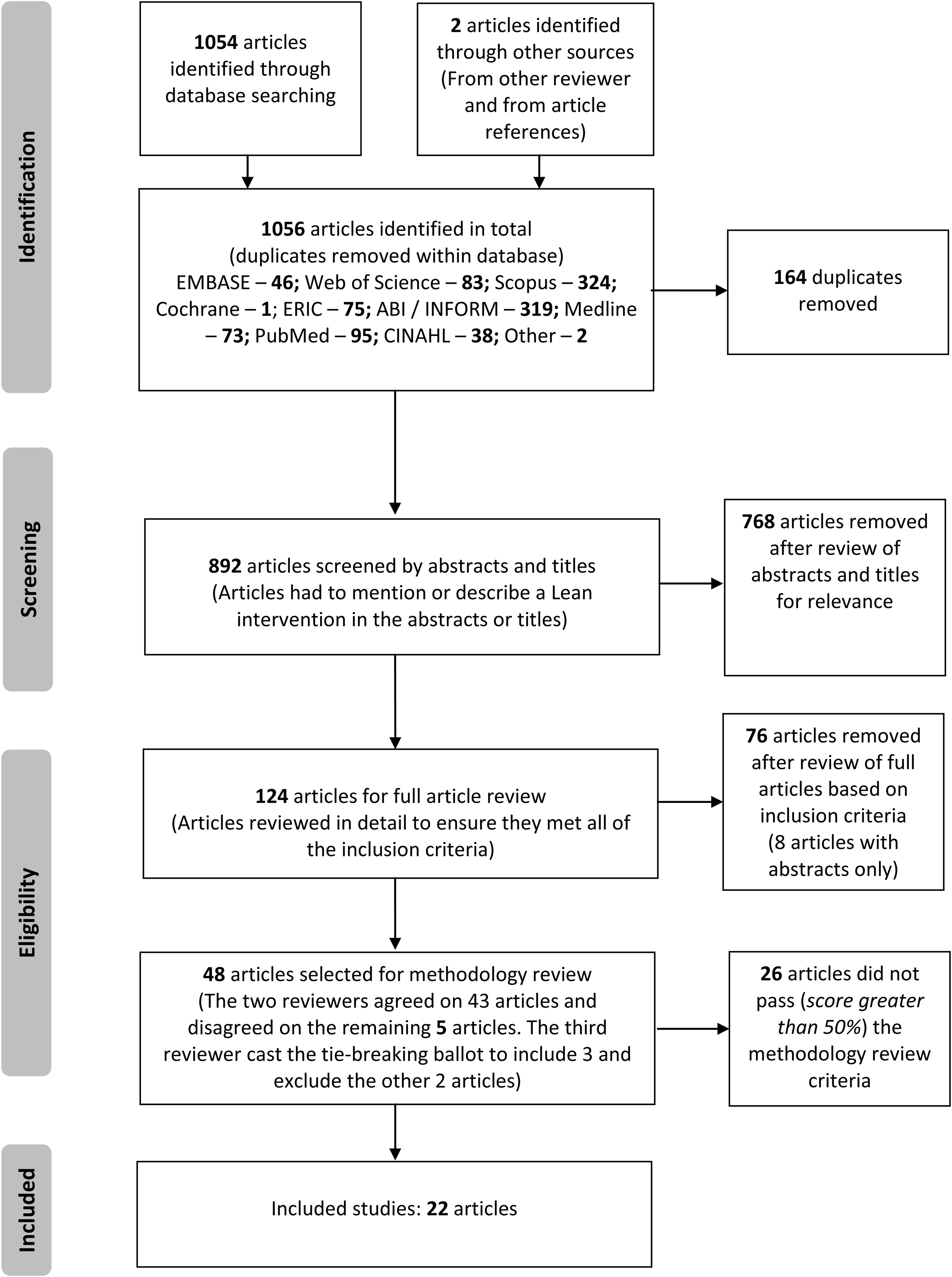 Int J Qual Health Care, Volume 28, Issue 2, April 2016, Pages 150–165, https://doi.org/10.1093/intqhc/mzv123
The content of this slide may be subject to copyright: please see the slide notes for details.
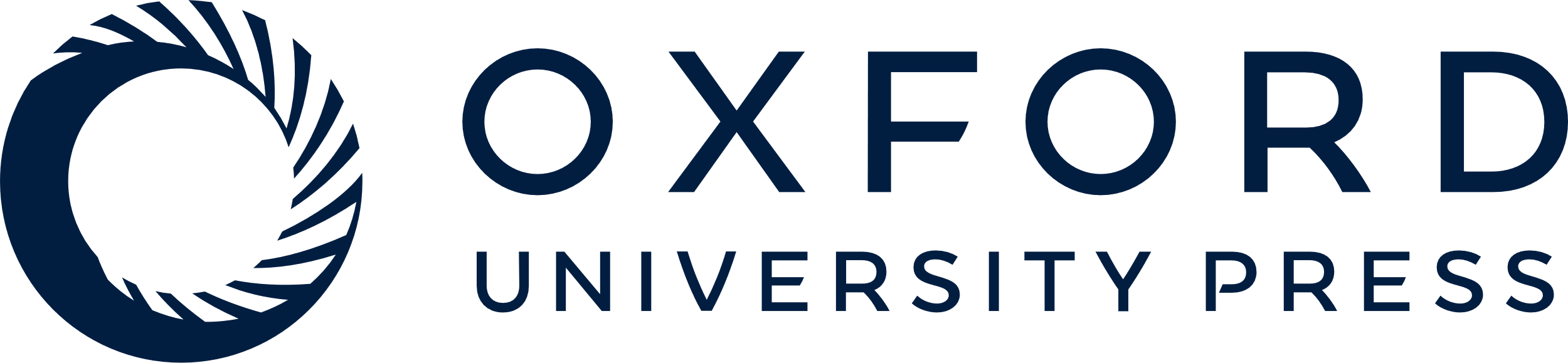 [Speaker Notes: Figure 1 Prisma flow diagram of the included studies.


Unless provided in the caption above, the following copyright applies to the content of this slide: © The Author 2016. Published by Oxford University Press in association with the International Society for Quality in Health CareThis is an Open Access article distributed under the terms of the Creative Commons Attribution Non-Commercial License (http://creativecommons.org/licenses/by-nc/4.0/), which permits non-commercial re-use, distribution, and reproduction in any medium, provided the original work is properly cited. For commercial re-use, please contact journals.permissions@oup.com]
Figure 2 Diagrammatic mapping of included studies to specific outcomes.
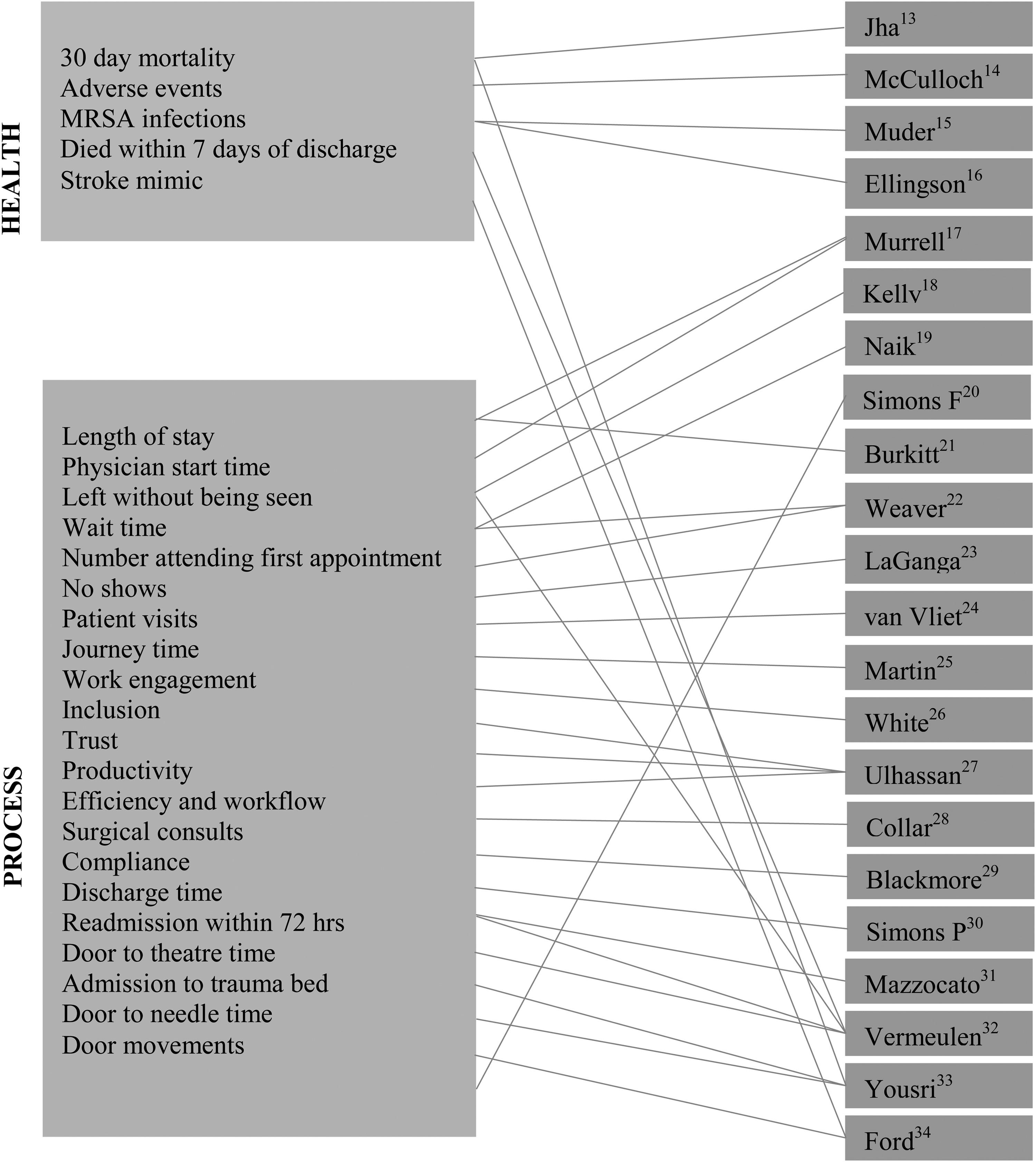 Int J Qual Health Care, Volume 28, Issue 2, April 2016, Pages 150–165, https://doi.org/10.1093/intqhc/mzv123
The content of this slide may be subject to copyright: please see the slide notes for details.
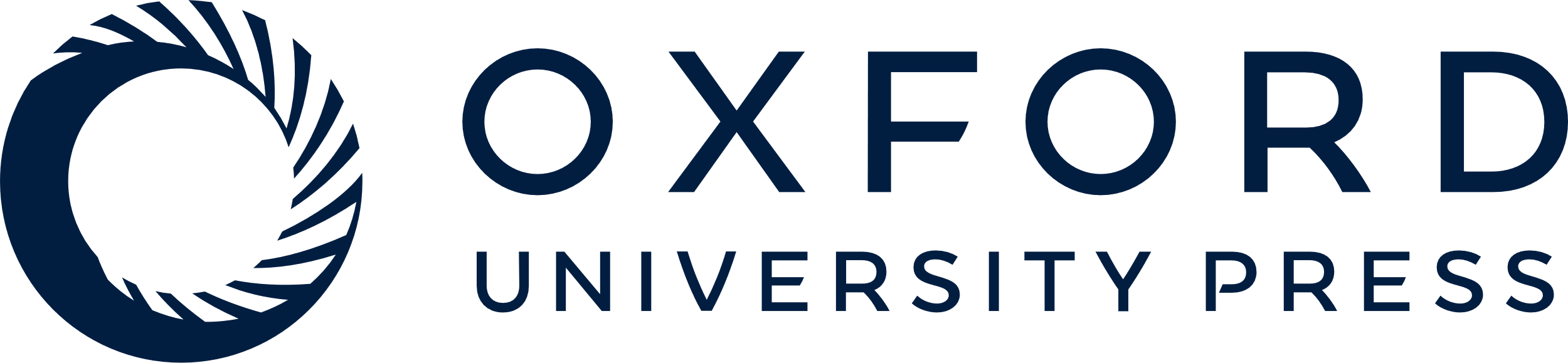 [Speaker Notes: Figure 2 Diagrammatic mapping of included studies to specific outcomes.


Unless provided in the caption above, the following copyright applies to the content of this slide: © The Author 2016. Published by Oxford University Press in association with the International Society for Quality in Health CareThis is an Open Access article distributed under the terms of the Creative Commons Attribution Non-Commercial License (http://creativecommons.org/licenses/by-nc/4.0/), which permits non-commercial re-use, distribution, and reproduction in any medium, provided the original work is properly cited. For commercial re-use, please contact journals.permissions@oup.com]